Aesthetic Experience is Influenced by 
Causality in Biological Movements
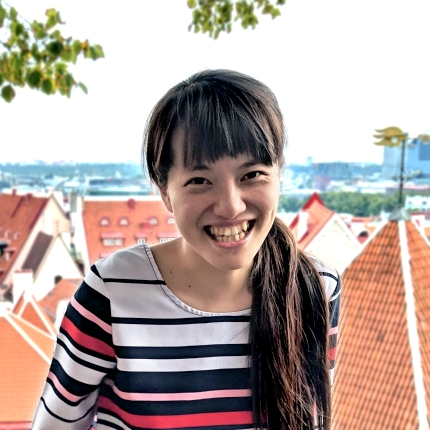 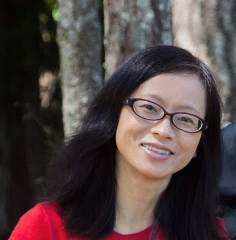 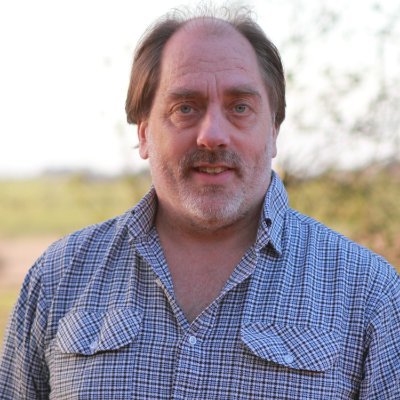 Yi-Chia Chen
Frank Pollick
Hongjing Lu
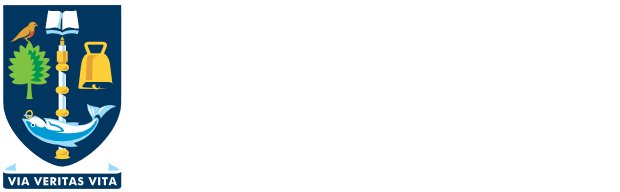 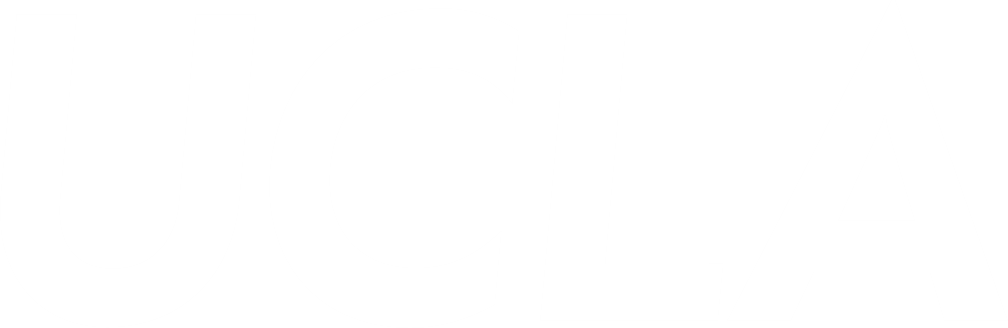 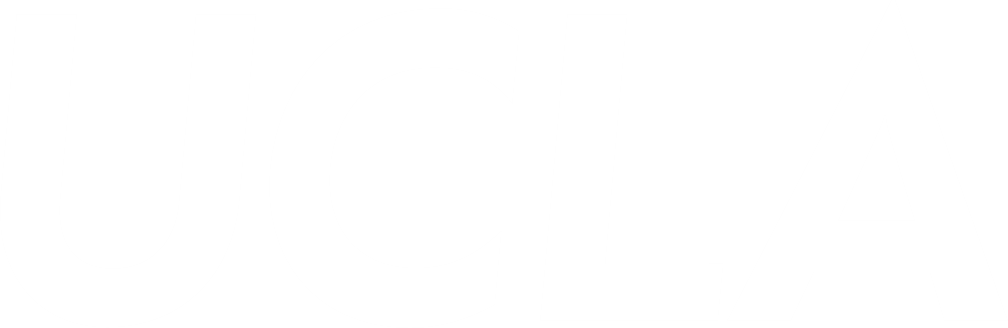 Stimuli — Point-light Walkers
1 walker
20 versions
Manipulations — Causal Features
Inverted Trajectories
Upright Trajectories
Expt 2
Exhibit
Gravitational acceleration
Defy gravity
Global motionCongruentWith propelling forces
Global motionIncongruentWith propelling forces(as in Moon Walk)
Conclusions
Visual processes contribute to aesthetics of motions
General motionperception
Specialized mechanismsFor animate agents
We have a taste for causality!